Разходи
Наосчващи въпроси
Какви първоначални разходи бихте имали, започвайки проекта си?
Какви биха били поддържащите разходи през първата година на проекта?
Кога са крайните срокова за плащанията на разходите?
Какви са разходите в рамките на една регулярна година от изпълнението на проекта?
Разходи
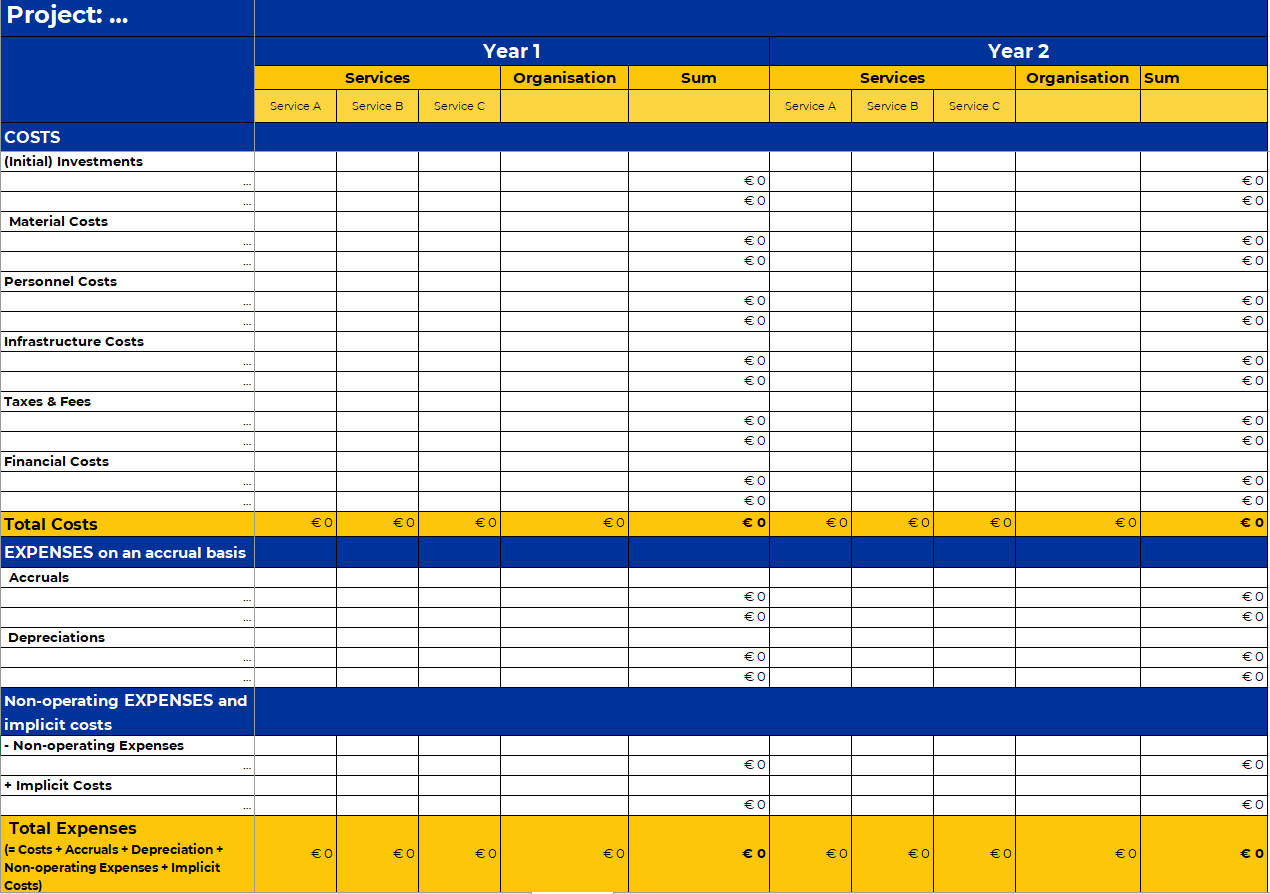 Можете да изчислите разходите по проекта си, използваки Финансовия план в Excel
Моят проект:Разходи
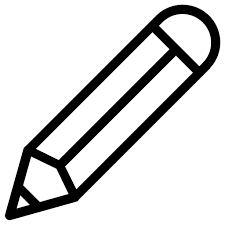